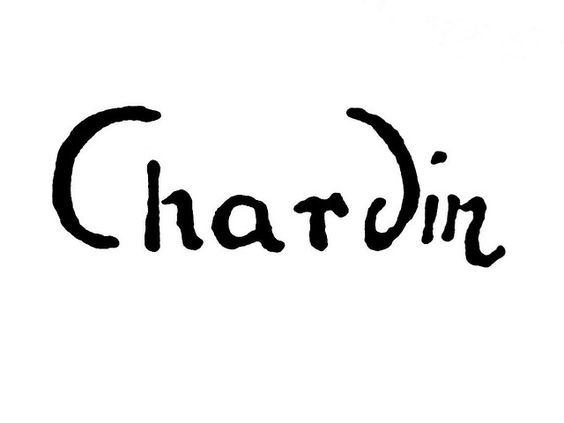 Jungné Tóth Katalin 2023
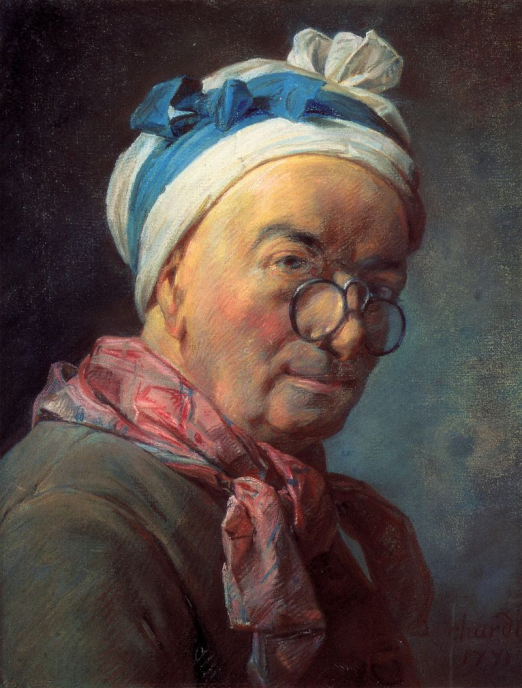 Jean-Baptiste Siméon Chardin
1699-1779
Önarckép
1771
Pastel, 46 x 38 cm
Louvre, Párizs
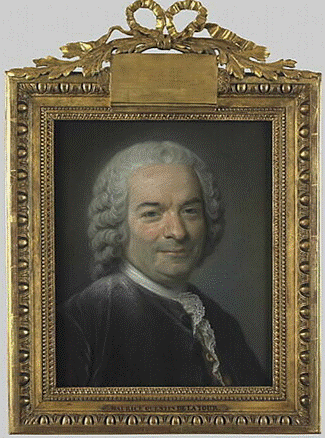 La Tour festménye 1760-ból
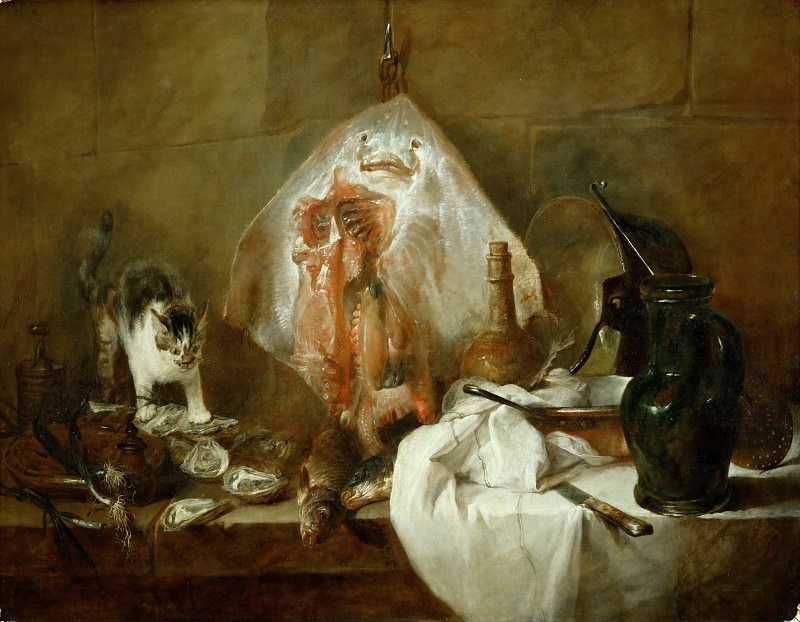 A rája
1728 olaj, vászon
114 x 146 cm, Párizs, Louvre
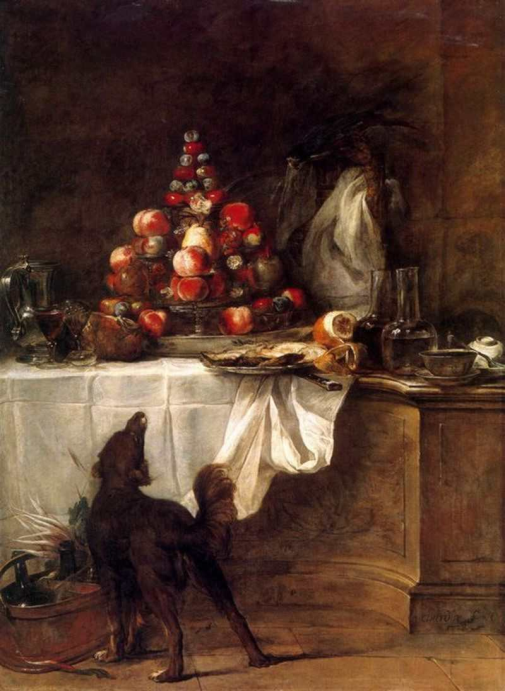 A büfé (A tálalósarok)
1728.
Olaj, vászon. 195 x 129 cm
Párizs, Louvre
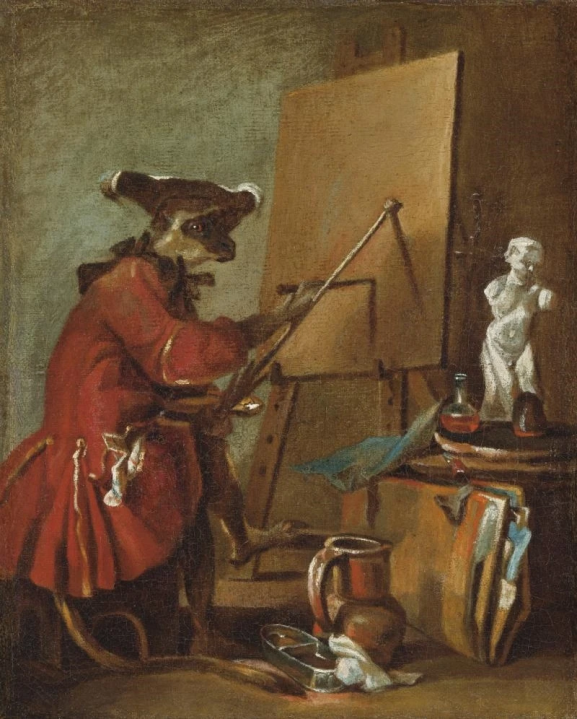 A „majomfestő” 
Olaj, vászon
28 x 23 cm. 
Párizs, Louvre
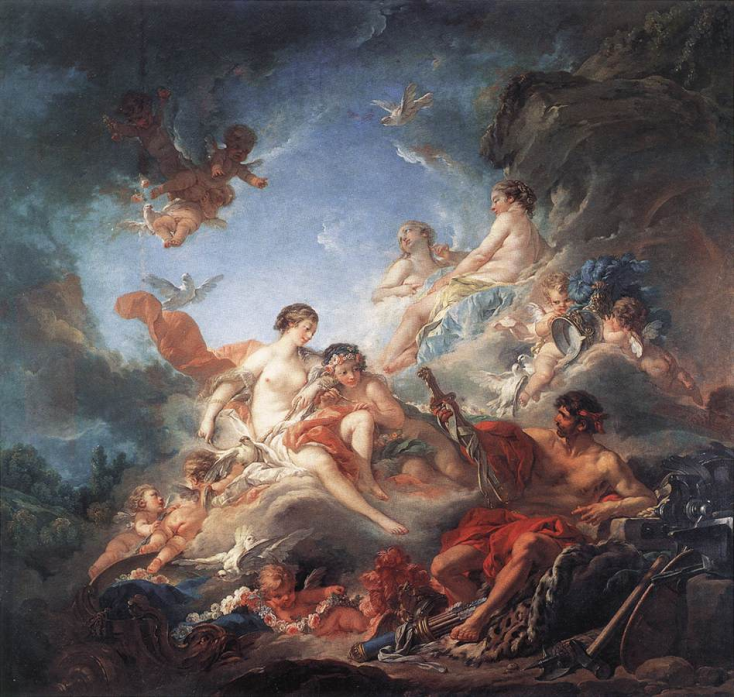 F. Boucher: Vulcan bemutatja Vénusznak  Aeneas fegyvereit
1757
Olaj, vászon
320 x 320 cm
Párizs, Louvre
.
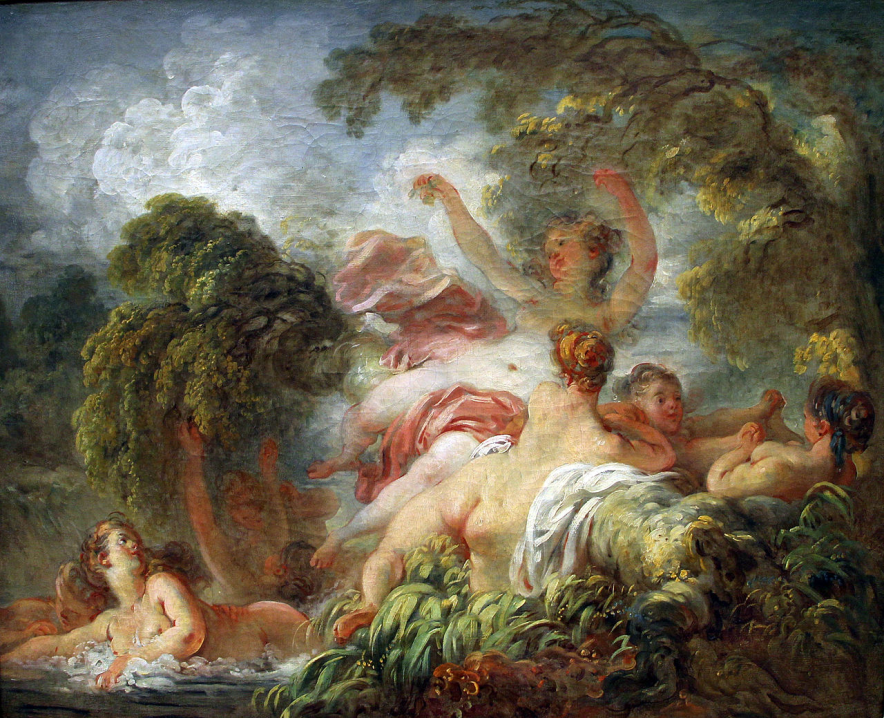 Fragonard: Fürdőzők (1765)
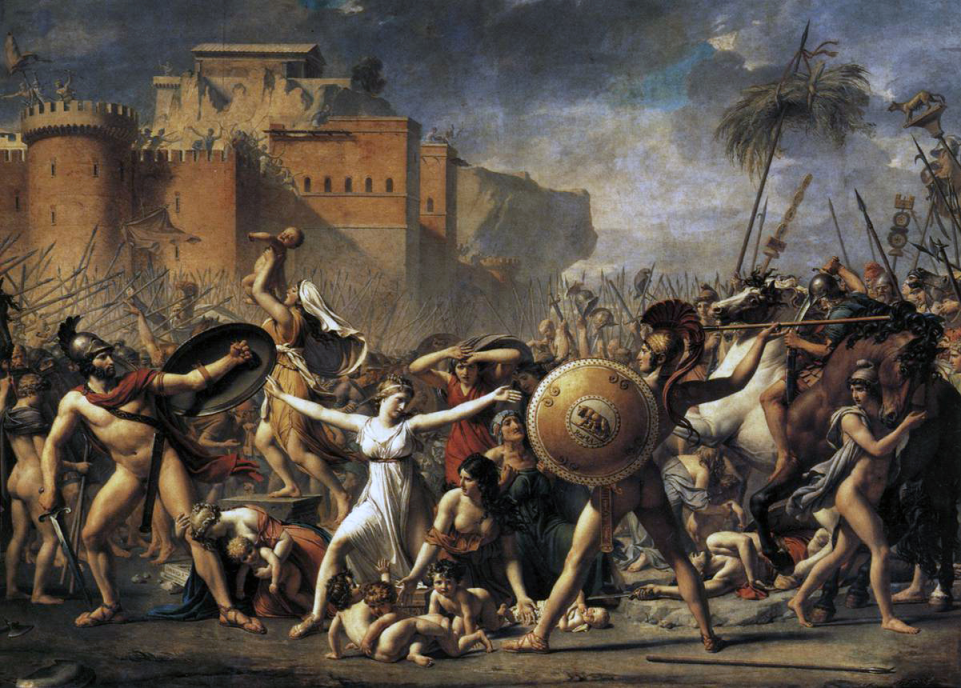 Jacques Louis David: A szabin nők békét teremtenek.  1799.  Olaj, vászon.  385x522 cm.  Louvre
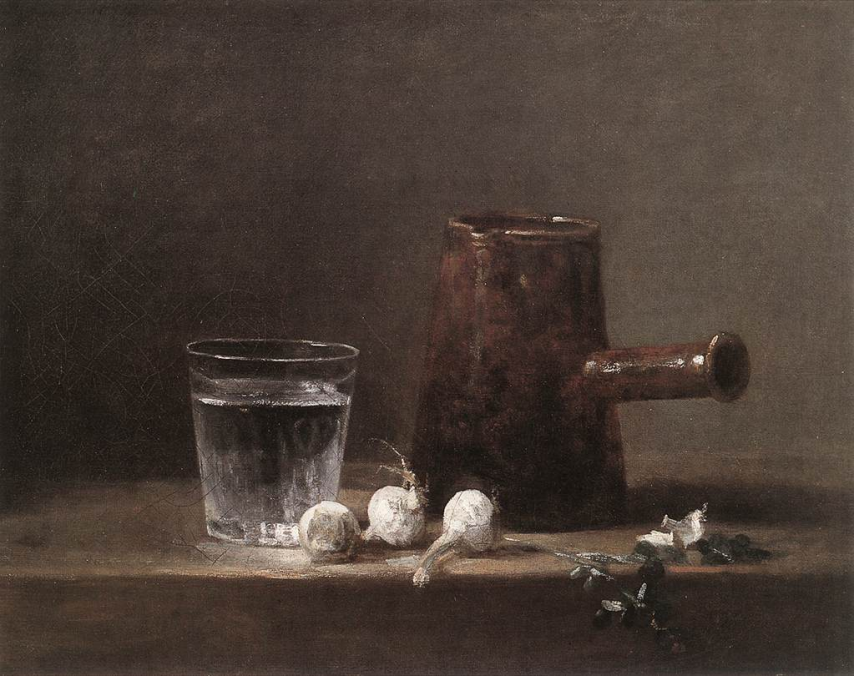 Vizespohár és kancsó
1760 k. 32,5 x 41 cm, olaj, vászon. Carnegie Művészeti Múzeum
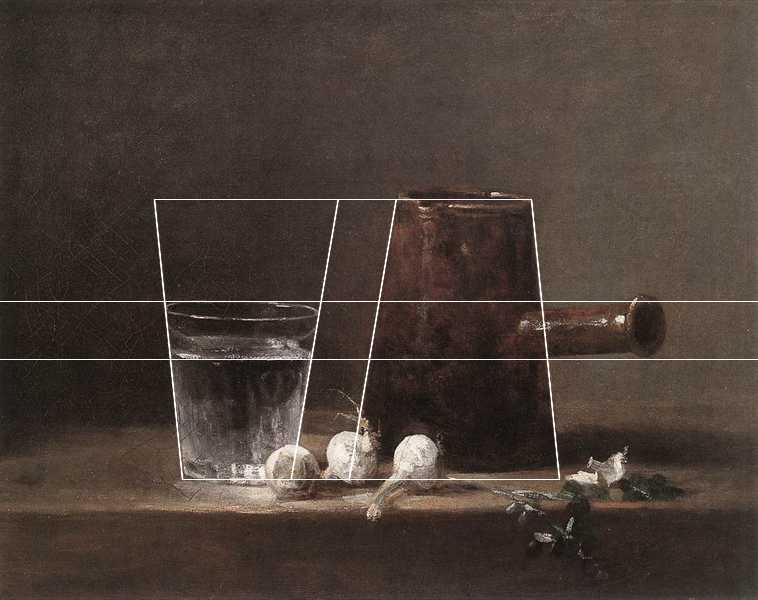 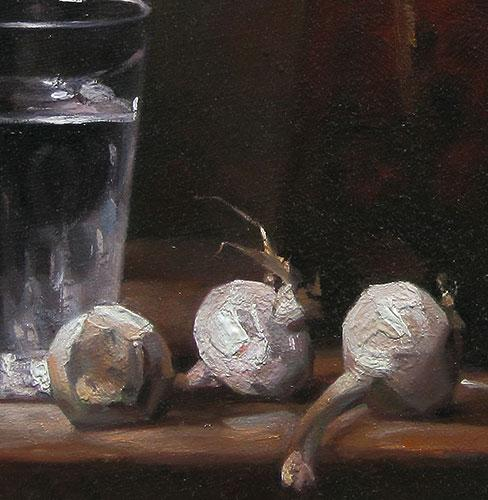 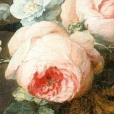 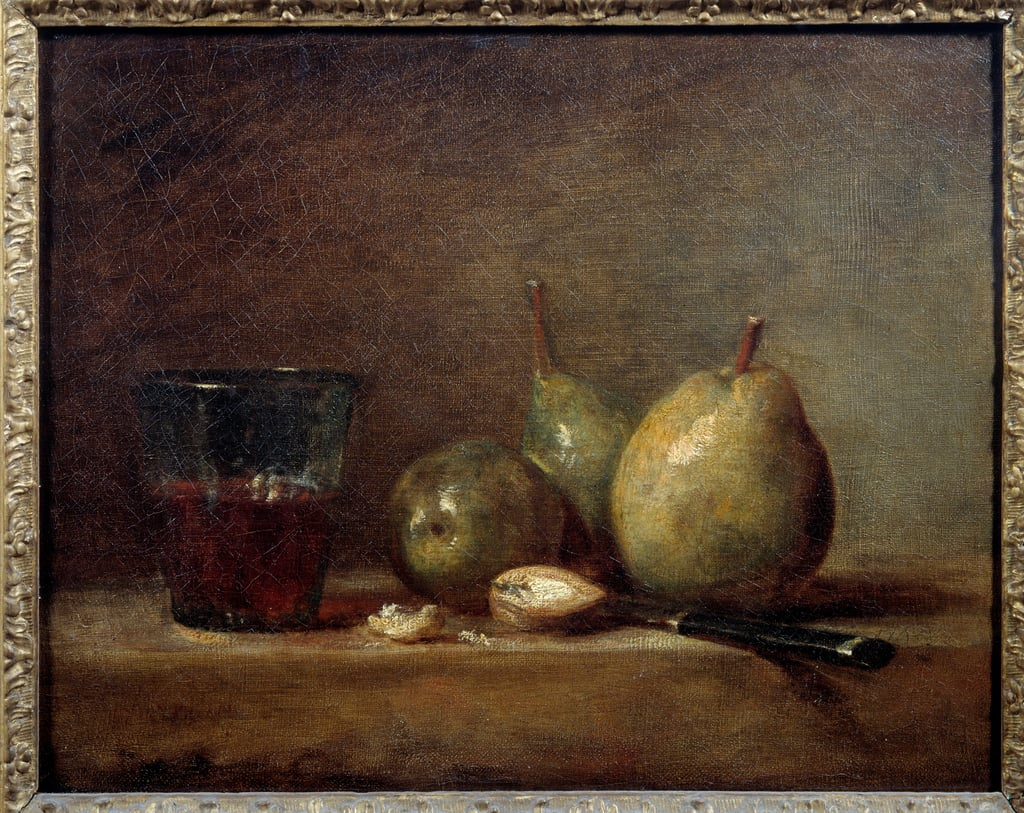 Körte, dió és pohár 1768
Olaj, vászon. 33 x 41 cm. Párizs, Louvre
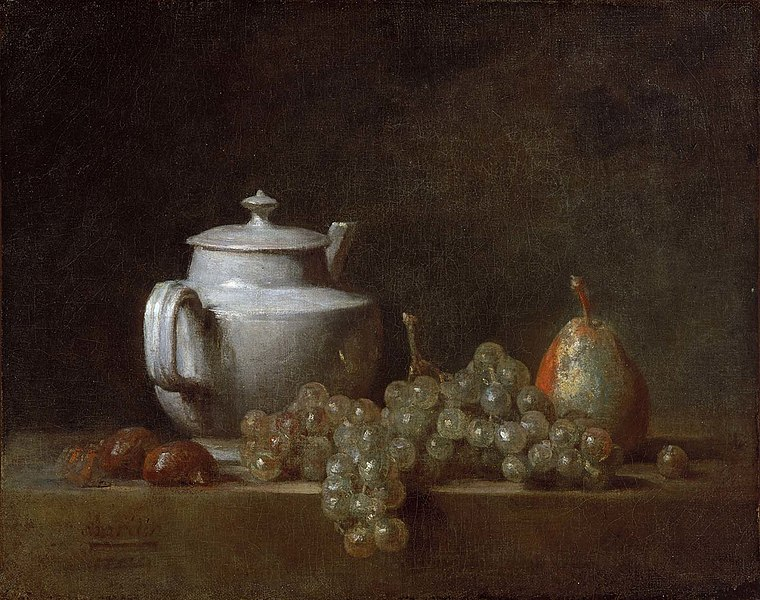 Csendélet teáskannával, szőlővel, gesztenyével és körtével 
Olaj, vászon. 32,1x40 cm. Bostoni Szépművészeti Múzeum
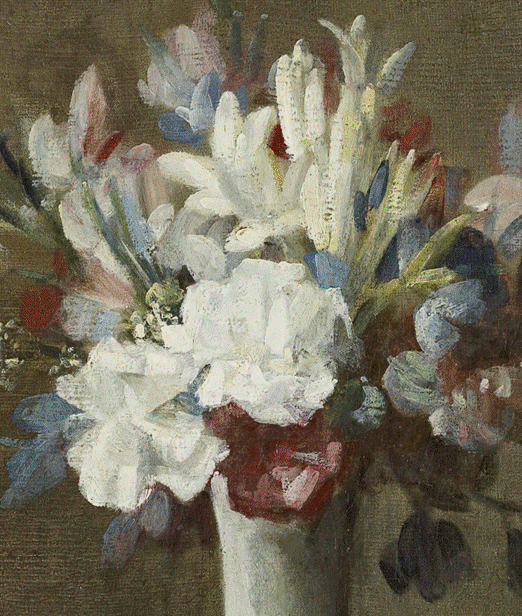 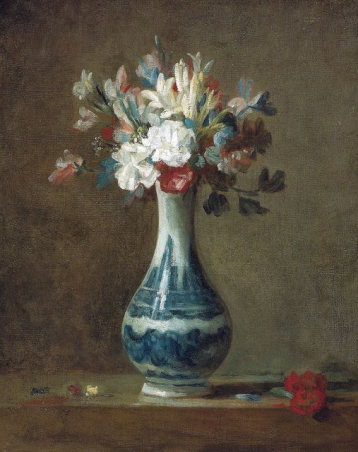 Egy váza virágokkal 
1760 körül
Olaj, vászon, 45 x 37 cm
Edinburg, Nemzeti Galéria
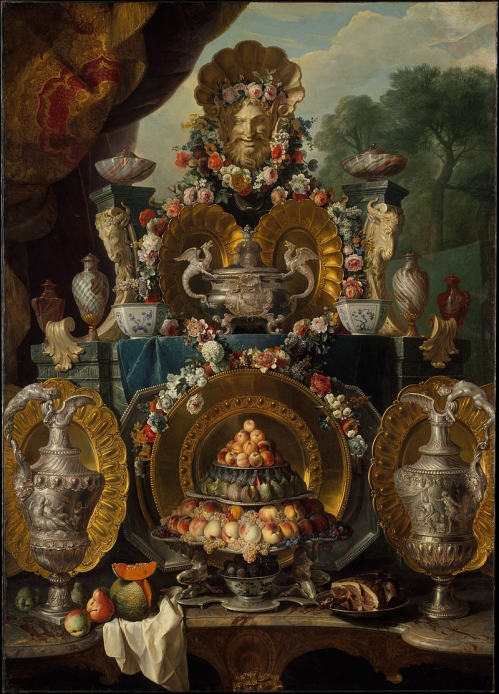 Desportes: Csendélet ezüsttel 1720-as évek
Olaj, vászon. 261,6 x 187,3 cm.
New York, 
Metropolitan Museum
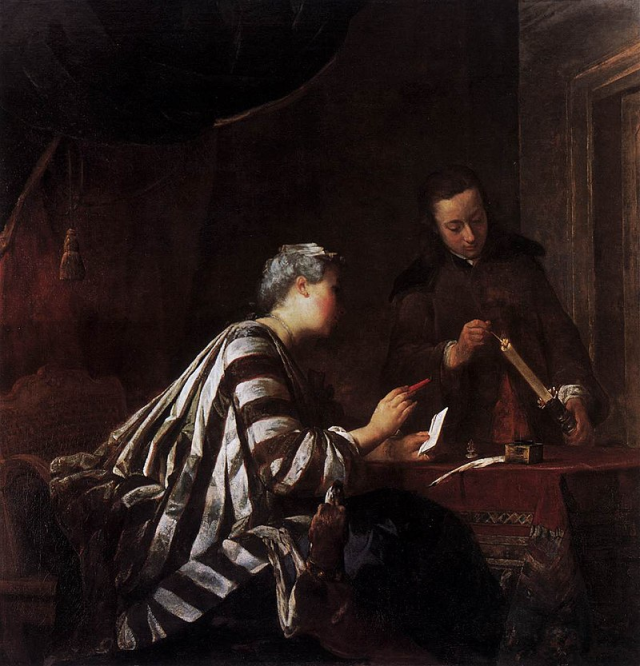 Levelet pecsételő hölgy (1732),

 olaj, vászon, 144 x 144 cm., Schloss Charlottenburg
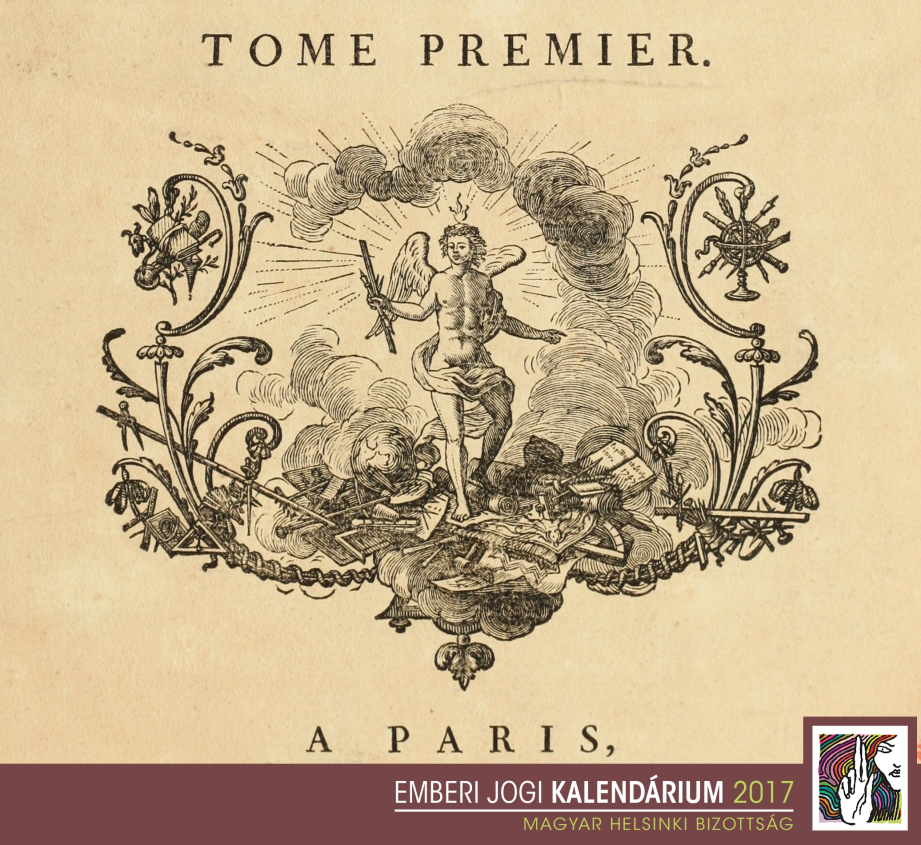 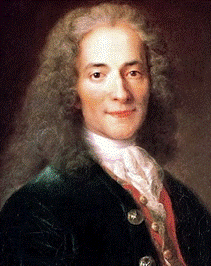 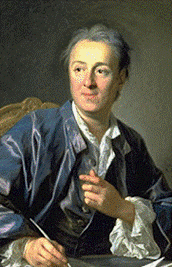 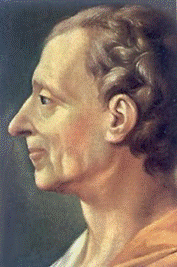 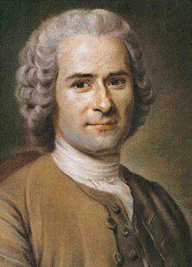 Voltaire
1694-1778

Candide
Rousseau
1712-1778

Társadalmi
szerződés
Montesquieu
1689-1755

Perzsa levelek
Diderot 
1713-1784

Nagy Enciklopédia
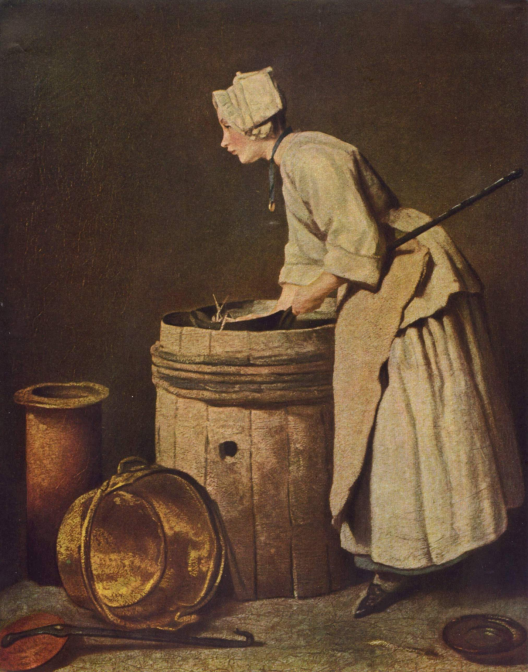 Mosogatólány
1736
Olaj, vászon
Magángyűjtemény, Párizs
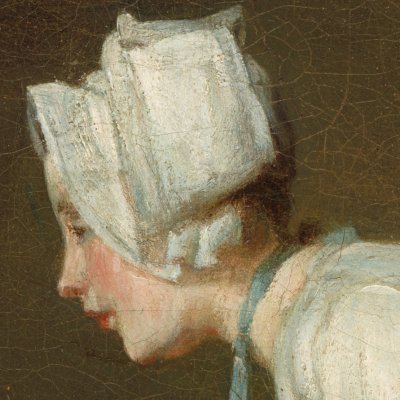 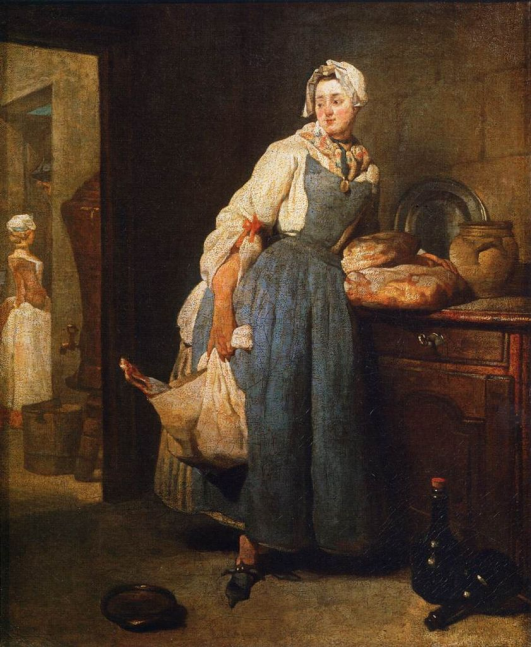 A gazdaasszony
1739
Olaj, vászon
46x37 cm
Párizs, Louvre
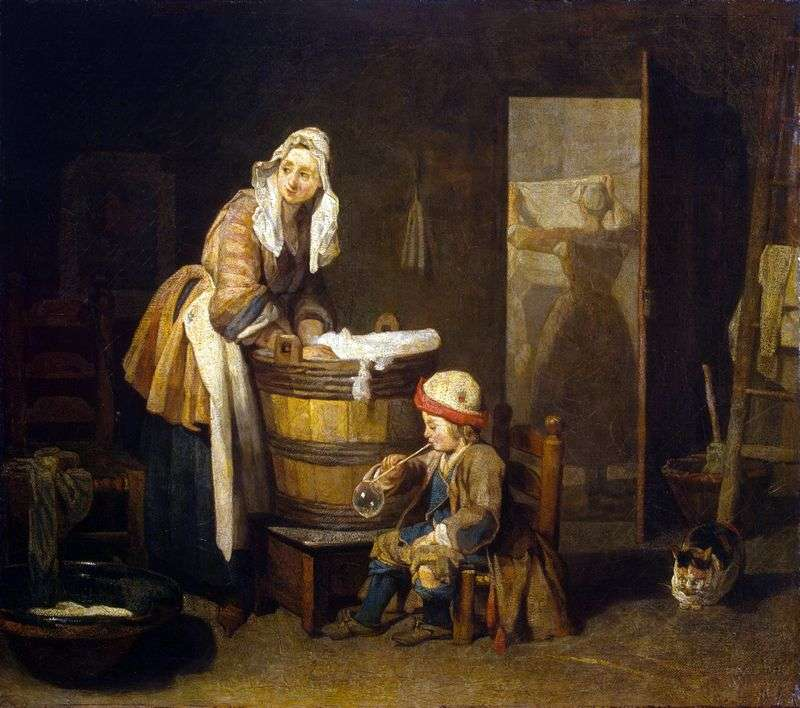 A mosónő  
1733  k., olaj,vászon, 38 x  43  cm, Szentpétervár, Ermitázsk.
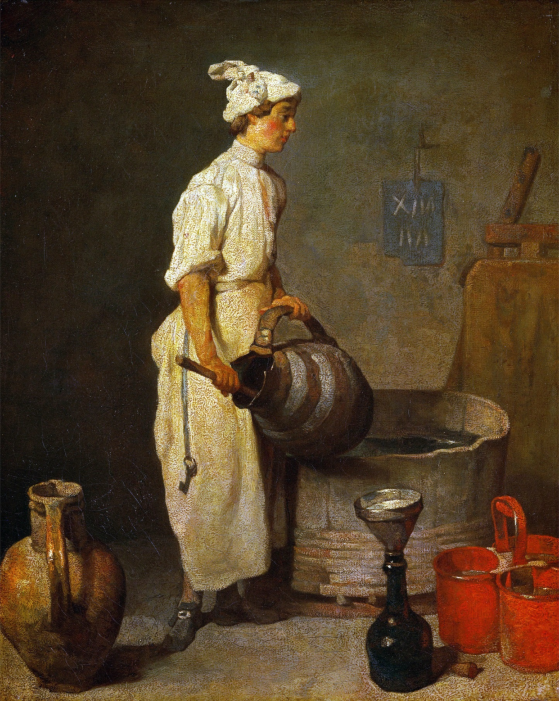 A csaposfiú, 1738 körül
44,5 x 35 cm
Olaj, vászon
Galsgow,  Museum
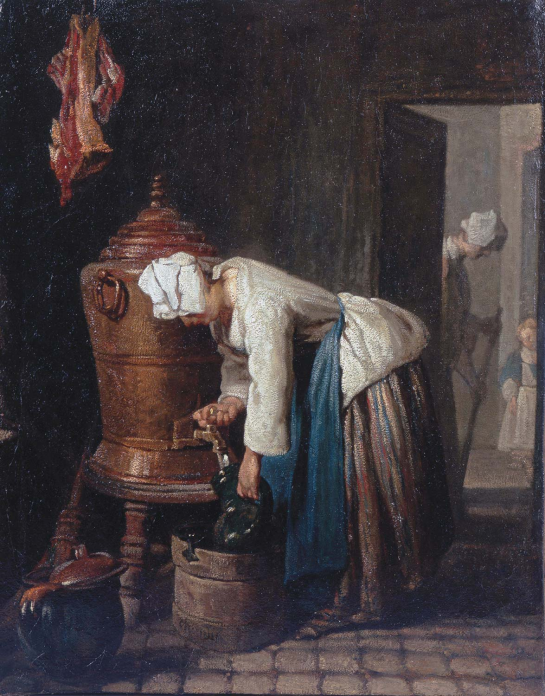 Vizet engedő nő
1733 körül,
Olaj, vászon
39x43,5 cm
Cook-gyűjtemény, Richmond
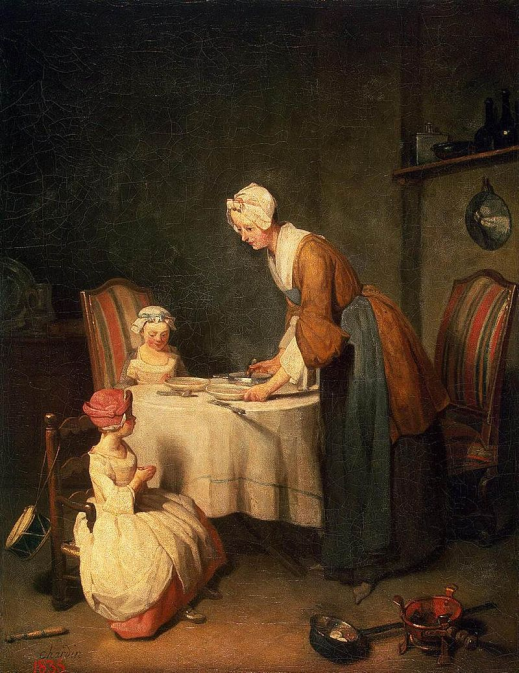 Asztali áldás 1740, 
olaj, vászon, 49 x 39 cm.,
Párizs, Louvre
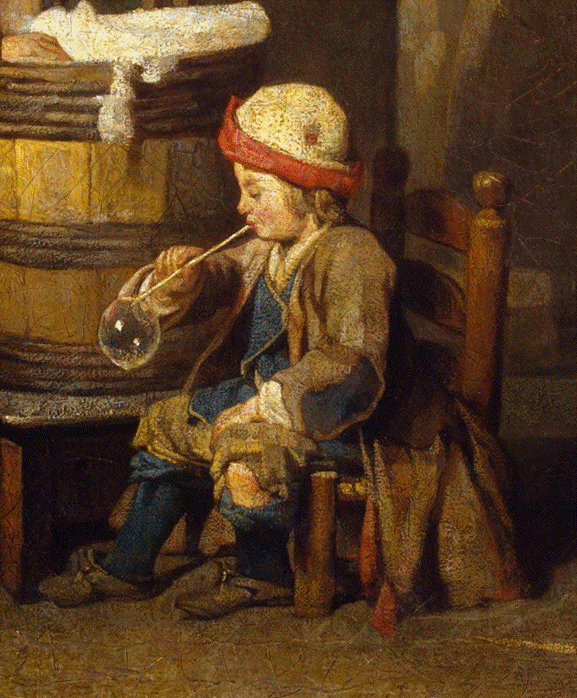 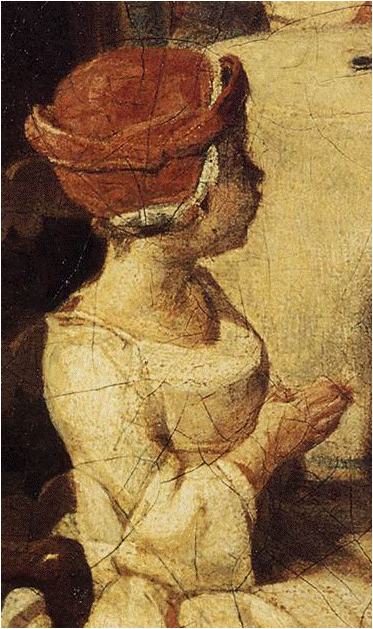 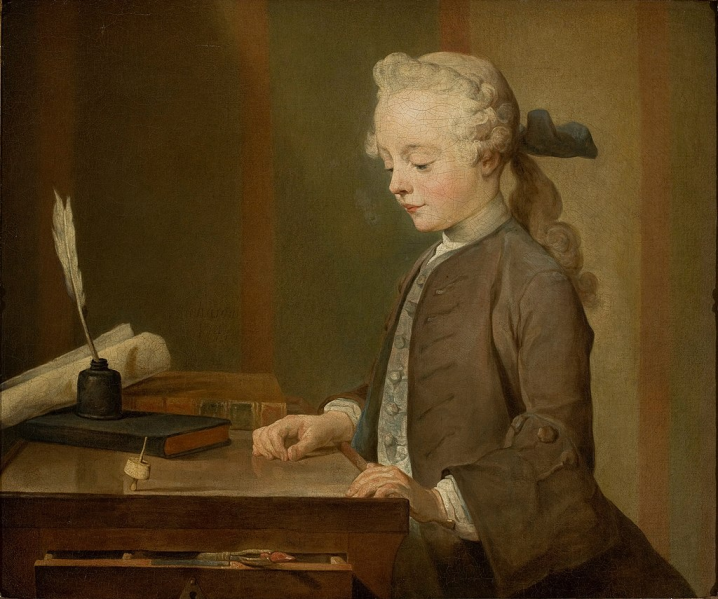 Gyermek pörgettyűvel (1738), olaj-vászon, 67 x 73 cm., Párizs, Louvre
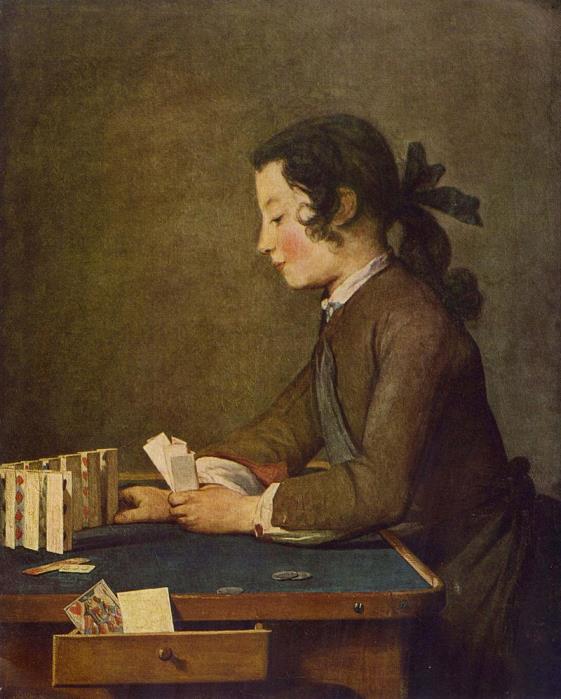 Kártyavár,1735 körül
Olaj, vászon
81,5 x 61,8 cm
Szentpétervár, Ermitázs
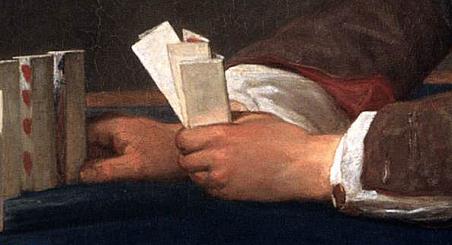 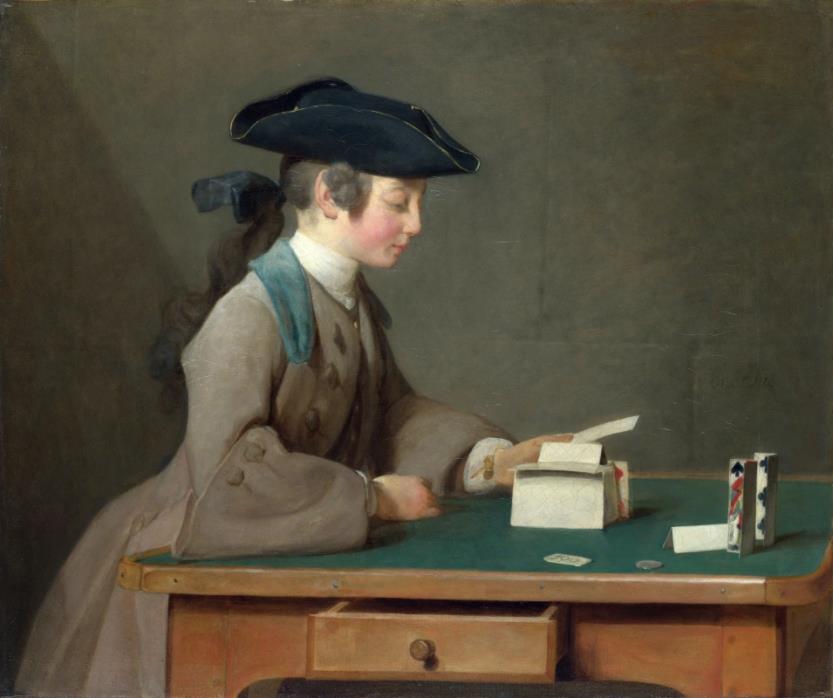 Kártyavár 1736-37 olaj, vászon , 60 x 72 cm. National Gallery, London
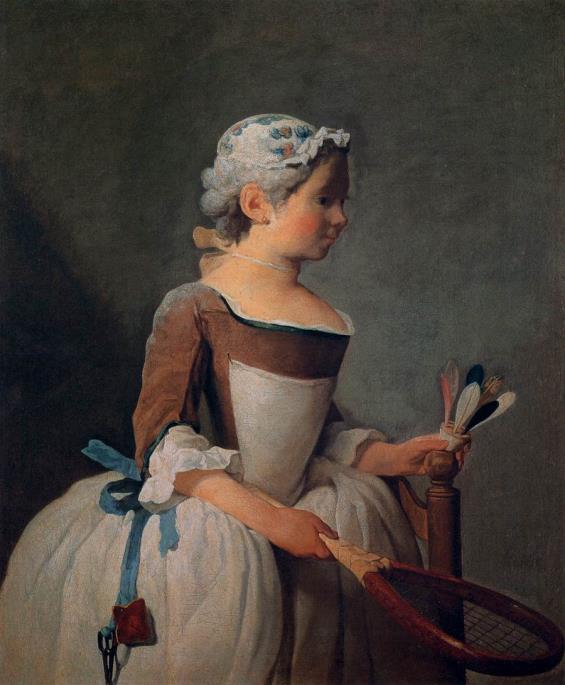 Leányka labdaütővel és tollaslabdával
c. 1740
Olaj, vászon, 82 x 66 cm
Uffizi Képtár, Firenze
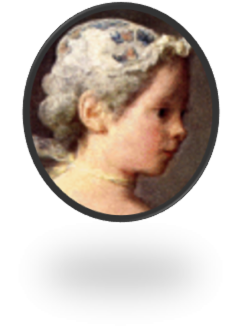 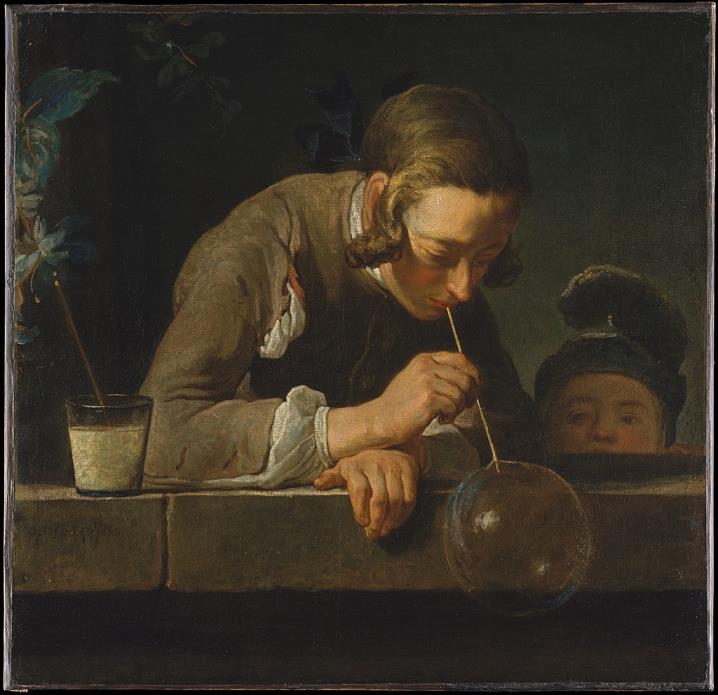 Szappanbuborékok 1733-34
Olaj, vászon
61 x 63,2 cm
Metropolitan Museum
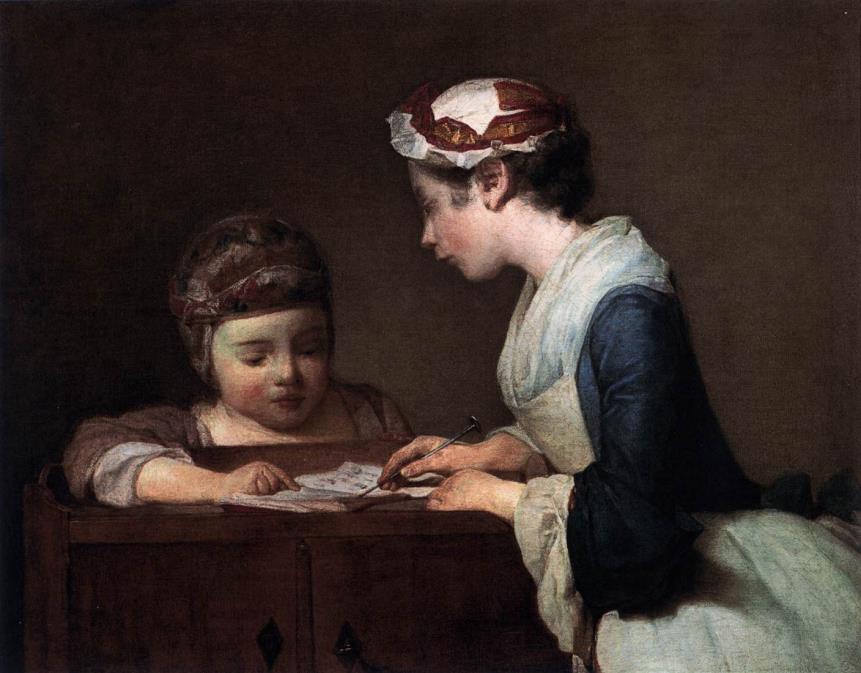 A kis tanítónő
1736, olaj, vászon, 61,5  x 66,5 cm, National Gallery, London
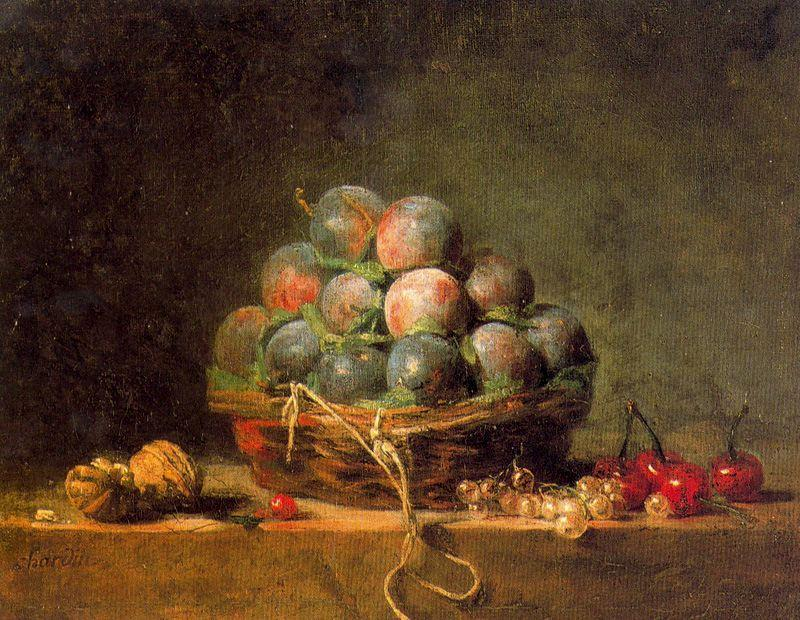 Kosár szilvával (máshol: Ringlók) 1765, 
olaj, vászon, 35 x 40 cm., Chrysler Museum of Art (magángy.?)
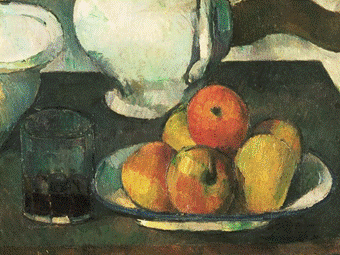 Edouard Manet
Gyümölcskosár 1864.
olaj , vászon
37,8 x 44,4 cm.
Szépművészeti Múzeum,  Boston, Egyesült Államok
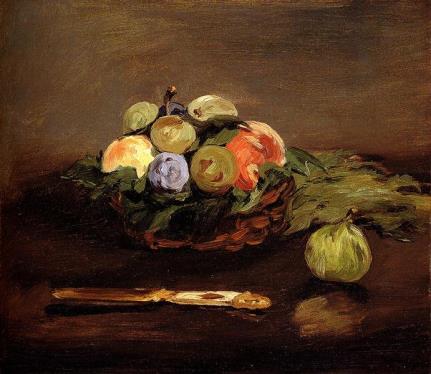 Cezanne:  Csendélet almával és egy pohár borral
1877-79.
Olaj, vászon
26,7 x 32,7 cm.
Philadelphia Muzeum of Art
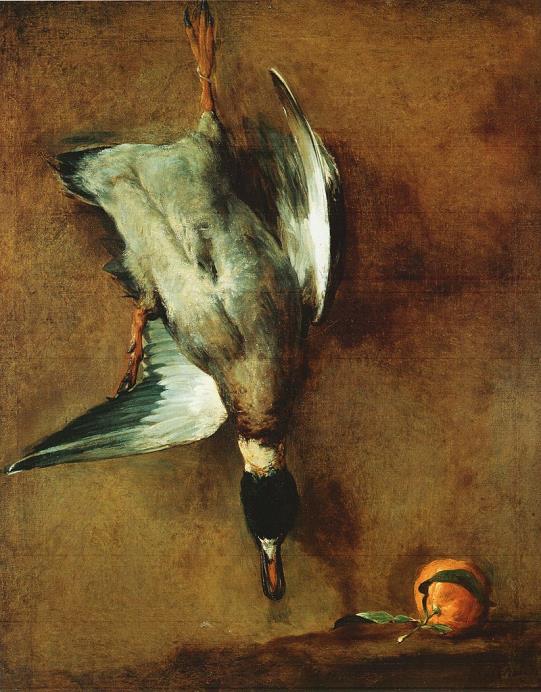 Egy tőkésréce sevillai naranccsal
1730
olaj, vászon
80 x 64 cm
Párizs, Louvre
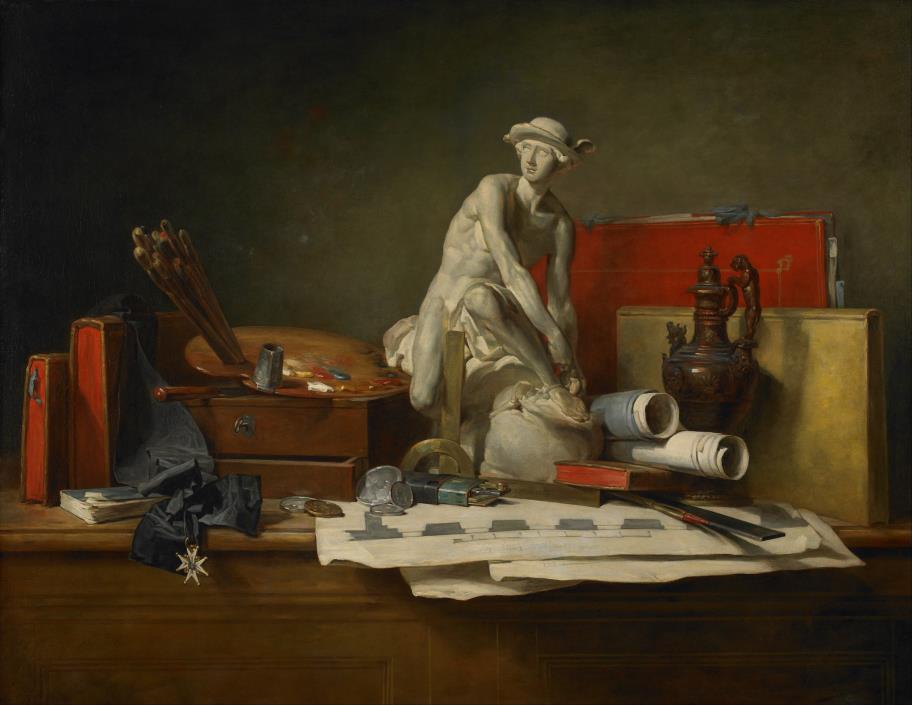 A művészetek tulajdonságai és a nekik juttatott jutalmak 1766. olaj, vászon, 113 x 144 cm. 
Minneapolisi Művészeti Intézet
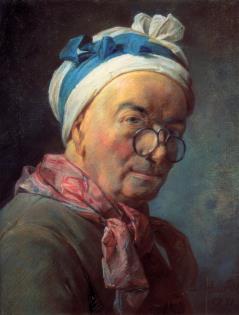 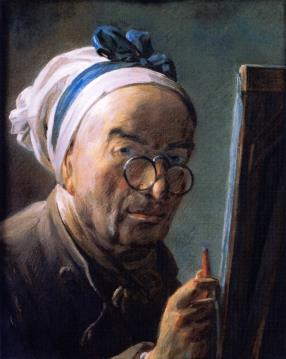 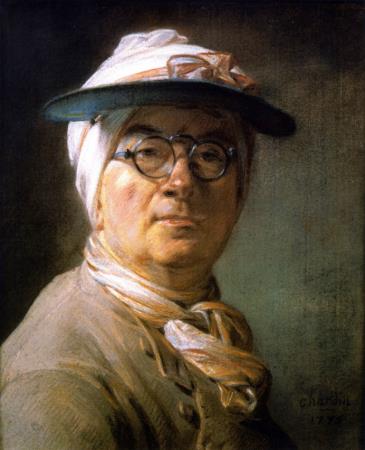 1771
-,,…fáradt szemei, tompa pupillákkal; …úgy néznek ki, mintha sokat láttak volna, sokat nevettek, sokat szerettek volna, és gyengéden, kérkedően mondanák: "Igen, öreg vagyok!" 
(Marcel Proust)
1779
Az utolsó önarckép
1775
„…Ő egy ügyes fickó, ez a festő…
(Cezanne 1904)
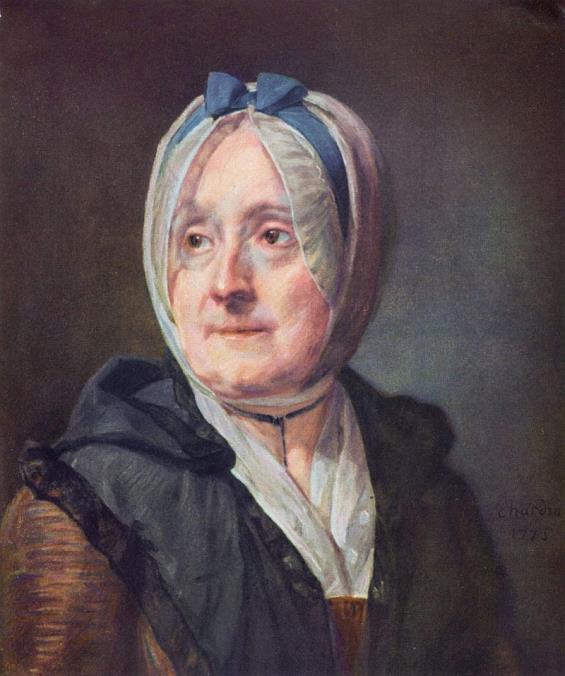 Françoise-Marguerite Pouget (Madame Chardin) 
1776
 pastell, 45,5 x 37 cm., Párizs, Louvre
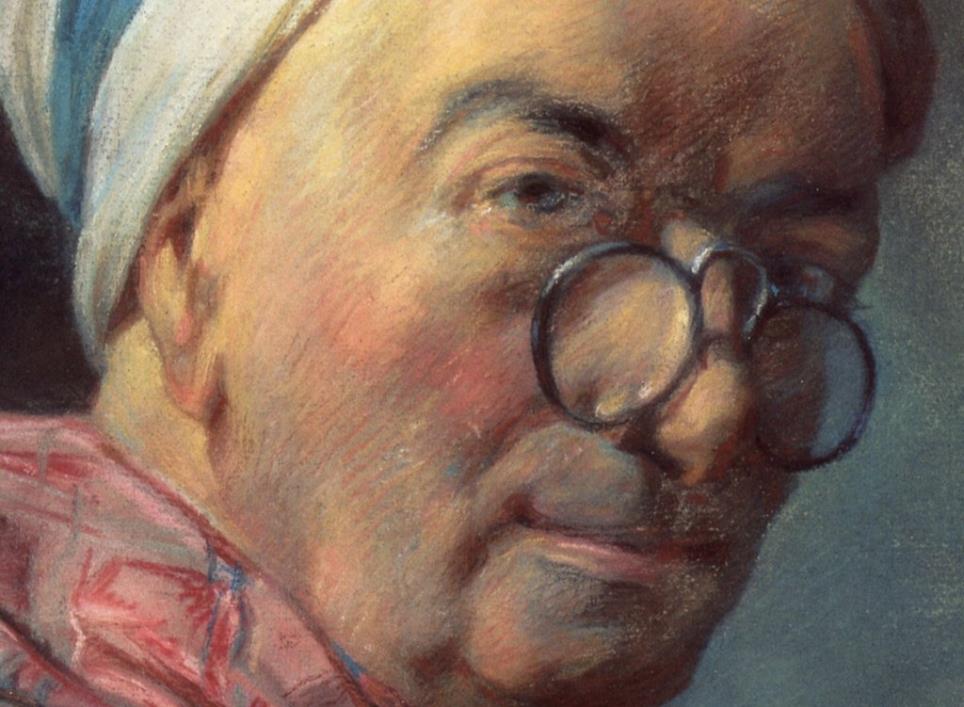